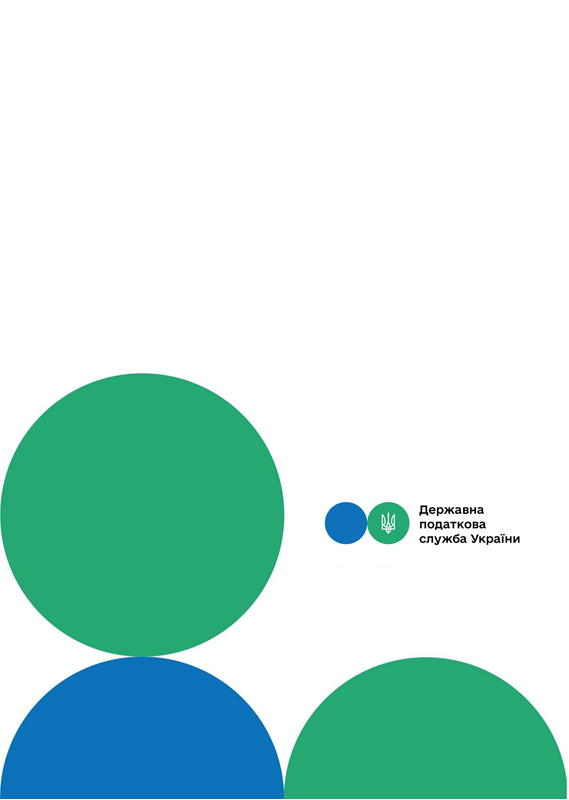 Головне управління ДПС у м. Києві
Друзі, підписуйтеся на офіційні сторінки Державної податкової служби України у соціальних мережах, де ви зможете переглянути новини, актуальні роз'яснення податкових новацій, а також інфографіки, коментарі керівництва, фахівців служби! Буде корисно та цікаво!
Спілкуйтеся з податковою службою дистанційно за допомогою сервісу  «InfoTAX»:
Яким чином заповнюється «Призначення платежу» платіжної інструкції відповідно до міжнародного стандарту ISO 20022 під час сплати податків, зборів, платежів на бюджетні рахунки, відкриті в Казначействі та єдиного внеску на загальнообов’язкове державне соціальне страхування на небюджетні рахунки, відкриті в Казначействі на ім’я територіальних органів ДПС?
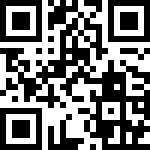 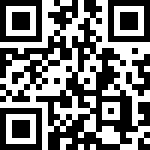 канал ДПС «Telegram»
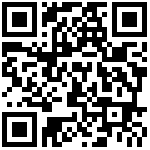 сторінка на «Youtube» каналі ДПС
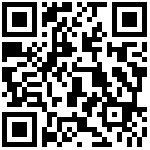 сторінка ДПС на «Facеbook»
Офіційний веб-портал  Державної податкової  служби України: tax.gov.ua
Інформаційно-довідковий департамент ДПС: 0-800-501-007
Квітень 2023
3
тРАВ
Головне управління ДПС у м. Києві повідомляє, що на виконання вимог Закону України від 30 червня 2021 року № 1591-ІХ «Про платіжні послуги» Правлінням національного банку України прийнята постанова від 16 вересня 2021 року № 93 «Про запровадження міжнародного стандарту ISO 20022 у платіжній інфраструктурі України», згідно з якою в рамках реалізації проекту Національного банку України «Розвиток платіжної інфраструктури України» з 01 квітня 2023 року запроваджено у платіжній інфраструктурі України міжнародний стандарт ISO 20022.
	Вимоги заповнення «Призначення платежу» платіжної інструкції відповідно до міжнародного стандарту ISO 20022 під час сплати податків, зборів, платежів на бюджетні рахунки, відкриті в Казначействі та єдиного внеску на загальнообов’язкове державне соціальне страхування на небюджетні рахунки, відкриті в Казначействі на ім’я територіальних органів ДПС визначено Порядком заповнення реквізиту «Призначення платежу» платіжної інструкції під час сплати (стягнення) податків, зборів, митних, інших платежів, єдиного внеску на загальнообов’язкове державне соціальне страхування, внесення авансових платежів (предоплати), грошової застави, а також у разі їх повернення, затвердженим наказом Міністерства фінансів України від 22 березня 2023 року № 148.
	Так, відповідно до розділу ІІ Порядку № 148 обов’язковим реквізитом платіжної інструкції є реквізит «Призначення платежу», під час заповнення якого для платника у разі сплати податків, зборів, платежів, єдиного внеску, внесення авансових платежів (передоплати), грошової застави на бюджетний/небюджетний рахунок передбачено поля встановленого формату:
«Код виду сплати»;
«Додаткова інформація запису».
	У полі «Код виду сплати» платник заповнює код виду сплати, визначений Переліком кодів видів сплати, які використовуються платниками, згідно з додатком 1 до Порядку №148;
	у полі «Додаткова інформація запису» платник заповнює інформацію щодо переказу коштів у довільній формі. Суб’єкти господарювання, які проводять господарську діяльність на підставі ліцензії та/або спеціального дозволу, зазначають інформацію щодо звітного (податкового) періоду, за який
сплачуються податкові зобов’язання, та дозвільного документа (вид дозвільного документа, номер, дата).

Приклади заповнення реквізиту «Призначення платежу»
Детальніше з Порядком № 148 можна ознайомитися за посиланням: https://kyiv.tax.gov.ua/okremi-storinki/arhiv2/666593.html.
1
2